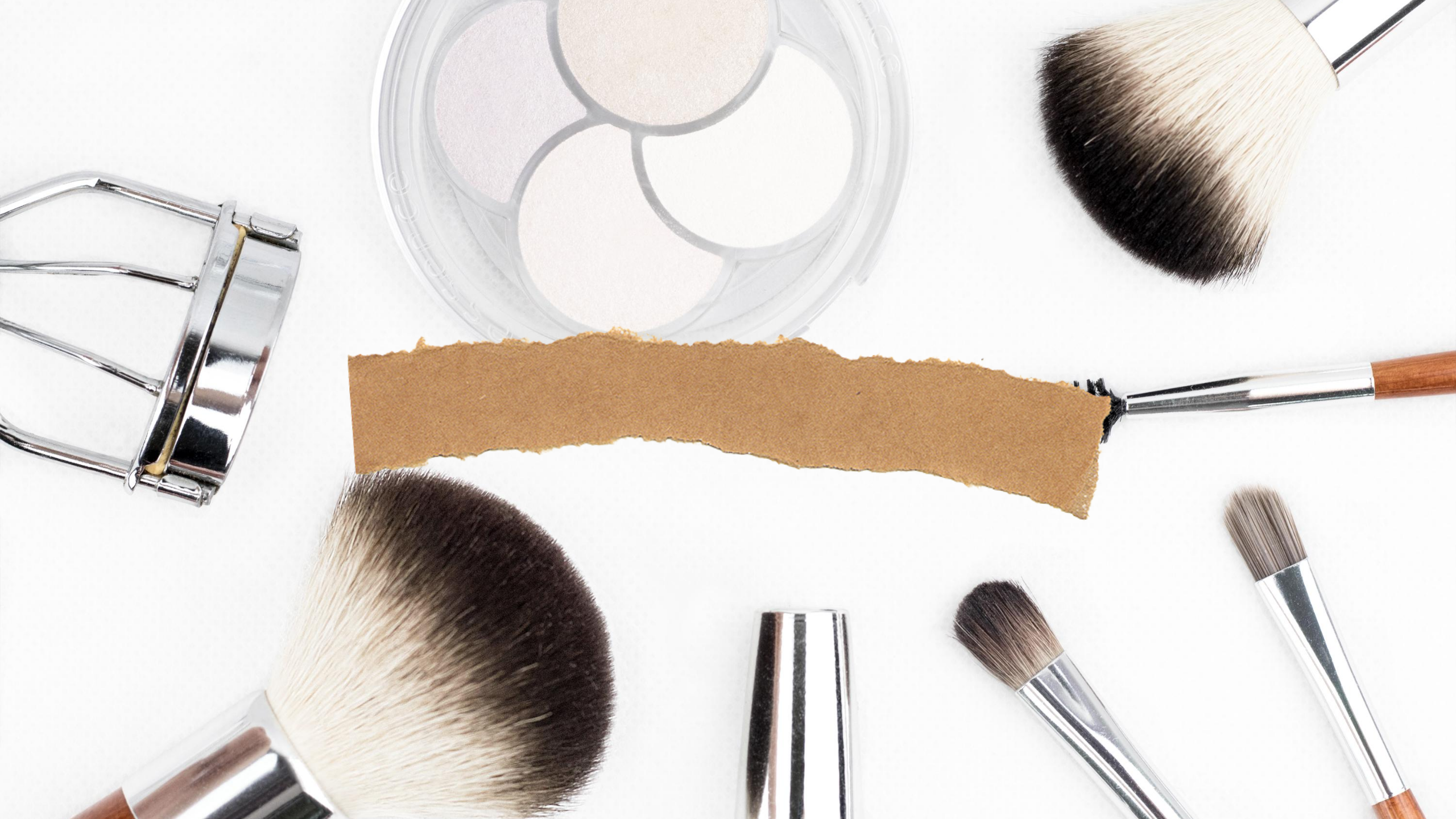 YOUR CHANNEL NAME
LIKE, COMMENT, SHARE & SUBSCRIBE